Identify the poems and learn these quotes
‘The lone and level sands stretched far away ’
‘ Look on my works ye mighty and despair. ’
‘ Suddenly he awoke and was running. ’
‘ Sweating like molten iron ’
‘ Bullets smacking the belly out of the air. ’
Can you remember them?
‘ The ______and ______sands stretched far away ’
‘______on my works ye______ and despair. ’
‘________he awoke and was_________’
‘_________like __________iron ’
‘ Bullets _______the belly out of the______’
How did you do?
‘The lone and level sands stretched far away ’
‘ Look on my works ye mighty and despair. ’
‘ Suddenly he awoke and was running. ’
‘ Sweating like molten iron ’
‘ Bullets smacking the belly out of the air. ’
Emphasises the dominance of nature: it will win in the end. Creates fear. Awareness of human frailty.
Effect on the audience?
Alliteration
Technique?
The lone and level sands stretched far away.
Connotations and synonyms?
Relentless march of time. Pride before a fall.
Image created?
Sand stretching into the distance emphasising how Ozymandias’ kingdom is no more. “L” sound emphasises time passing slowly but surely.
Reader may be sceptical about the boasts of this speaker. Suspicious of his motives.
Effect on the audience?
Technique?
Imperative
‘Look on my works Ye Mighty and Despair.
Pride. Arrogance. Control.
Connotations and synonyms?
Image created?
Someone in full control; at the peak of his power. Above all others.
Sympathy and horror at the plight of this young man.
Effect on the audience?
Technique?
Adverb
“suddenly he awoke and was running”
Fear. Reality of war compared to propaganda. Pace. Frantic terror.
Connotations and synonyms?
Image created?
Panic and shock at being in a war zone.
Shock at the physical toll war takes and the suffering it causes.
Effect on the audience?
Technique?
Simile
Sweating like molten iron
The almost industrial process of the war machine as it sends young men into terrifying situations.
Connotations and synonyms?
Image created?
Young man burning up with exhaustion. Physical pain.
Sense of claustrophobia. Surrounded by danger even in the seemingly harmless “air”
Effect on the audience?
Technique?
Onomatopoeia and Personification.
“Bullets smacking the belly out of the air.”
Physical danger and violence. No escape.
Connotations and synonyms?
Image created?
Visceral sights and sounds as the gun fire destroys the environment and shatters peace.
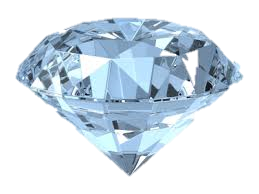 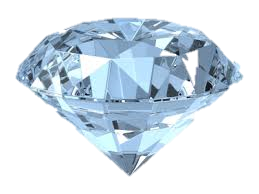 Dazzle the examiner
By starting with the adverb “Suddenly” Hughes appears to be emphasising the shock of the protagonist as he finds himself launched into battle, apparently without warning or understanding. Although this poem puts focus on an individual (perhaps representative of Hughes’ father’sWW1 experience) it could also perhaps reflect the shock of the British nation caught up in what was called the “Great War” but which ultimately destroyed millions of lives.
Contrast with: Charge of the Light Brigade.
Compare with: Remains.
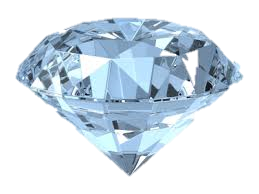 Re-cap slide for another lesson
The lone and level sands stretched far away ’
‘ Look on my works ye mighty and despair. ’
‘ Suddenly he awoke and was running. ’
‘ Sweating like molten iron ’
‘ Bullets smacking the belly out of the air. ’